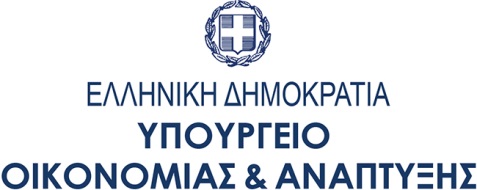 Απαιτήσεις παρακολούθησης δεικτών

4η Συνεδρίαση Επιτροπής Παρακολούθησης
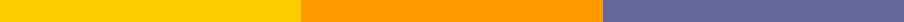 Μονάδα Β΄ «Σχεδιασμού και Αξιολόγησης»
Εθνική Αρχή Συντονισμού ΕΣΠΑ
Ειδική Υπηρεσία Στρατηγικής, Σχεδιασμού και Αξιολόγησης


Δεκέμβριος 2018
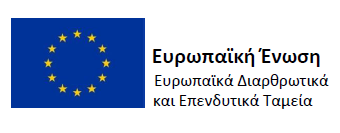 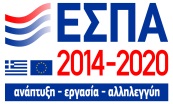 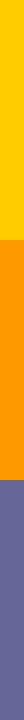 Οι κύριες απαιτήσεις για τα θέματα των δεικτών της περιόδου 2014 – 2020 (1)
Ποικίλες αναφορές στα ζητήματα των δεικτών στα ευρωπαϊκά έγγραφα και τους Κανονισμούς
Προσανατολισμός στα αποτελέσματα: Τα επιχειρησιακά προγράμματα προσανατολίζονται σε σαφώς διατυπωμένα αναμενόμενα αποτελέσματα και ειδικούς στόχους
Κριτήρια της Γενικής εκ των προτέρων αιρεσιμότητας 7 «Στατιστικά συστήματα και δείκτες αποτελεσμάτων» 
Παρακολούθηση των αποτελεσμάτων μέσω κατάλληλων δεικτών
Οι δείκτες αποτελέσματος θα πρέπει να πληρούν τα παρακάτω κριτήρια ποιότητας :
σταθερότητα και στατιστική επικύρωση
σαφήνεια της κανονιστικής ερμηνείας
ανταπόκριση στην πολιτική
έγκαιρη συλλογή των στοιχείων
2
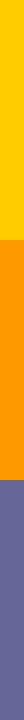 Οι κύριες απαιτήσεις για τα θέματα των δεικτών της περιόδου 2014 – 2020 (2)
Πλαίσιο Επίδοσης και Αποθεματικό Επίδοσης 
Κάθε Άξονας Προτεραιότητας περιλαμβάνει κατά κανόνα ένα Πλαίσιο Επίδοσης το οποίο αποτελείται από δείκτες με ορόσημο επίτευξης για το 2018 και στόχους για το 2023. 

Το Πλαίσιο Επίδοσης συνδέεται με την κατανομή του Αποθεματικού Επίδοσης (6%) 

Παρακολούθηση και Αξιολόγηση

Ετήσιες Εκθέσεις Υλοποίησης, Έκθεση Προόδου ΕΣΠΑ 

Αξιολόγηση : οι αλλαγές στο δείκτη αποτελεσμάτων οφείλονται τόσο στις συγχρηματοδοτούμενες δράσεις καθώς και σε άλλους παράγοντες για μεγάλο μέρος των υλοποιούμενων δράσεων

Άρθρο 142 του Καν. 1303/2013
Το σύνολο ή μέρος των ενδιάμεσων πληρωμών, στο επίπεδο των προτεραιοτήτων ή των επιχειρησιακών προγραμμάτων, μπορεί να αναστέλλεται από την Επιτροπή εφόσον υπάρχει σοβαρή ανεπάρκεια όσον αφορά την ποιότητα και την αξιοπιστία του συστήματος παρακολούθησης ή των δεδομένων για κοινούς και ειδικούς δείκτες.
3
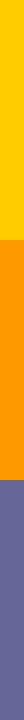 Η παρακολούθηση των δεικτών της περιόδου 2014 – 2020 (1)
Οι δείκτες των προγραμμάτων θα πρέπει να :
είναι άμεσα συνδεδεμένοι με τους ειδικούς στόχους των επενδυτικών προτεραιοτήτων 
αποτυπώνουν τα αναμενόμενα αποτελέσματα από την υλοποίηση της πράξης
τροφοδοτούνται, όπου απαιτείται, με δεδομένα από τις αρμόδιες πηγές που διαθέτουν αξιόπιστα στατιστικά δεδομένα
Στο set των δεικτών ενός ΕΠ περιλαμβάνονται υποχρεωτικά 
δείκτες αποτελέσματος που είναι σαφώς προσδιορισμένοι στο ΕΓΤΑΑ – ΕΤΘΑ, εν μέρει στο ΕΚΤ ενώ στο ΕΤΠΑ – Τ.Σ προσδιορίζονται από το Κράτος Μέλος 
δείκτες εκροής με χρήση και των «κοινών» δεικτών (common indicators), ανάλογα με το Ταμείο
 Οι κοινοί δείκτες περιέχονται στα Παραρτήματα των Κανονισμών και είναι:
ΕΤΠΑ: 48 εκροών, συμπεριλαμβανομένης της εδαφικής συνεργασίας (βάσει του OMNIBUS έχουν προστεθεί 2 δείκτες)
ΤΣ: 18 εκροών
ΕΚΤ: 29 (20 εκροών, 5 άμεσου αποτελέσματος και 4 μακροπρόθεσμου αποτελέσματος (βάσει του OMNIBUS έχουν διαγραφεί 3 δείκτες εκροών)
ΠΑΝ: 12 (9 άμεσου αποτελέσματος και 3 μακροπρόθεσμου αποτελέσματος)
ΕΤΘΑλ: 81 (28 εκροών, 28 αποτελέσματος και 25 context)
ΕΓΤΑΑ:  112 (45 context, 26 εκροών, 25 αποτελεσμάτων και 13 επιπτώσεων που αφορούν ολη την ΚΑΠ).
4
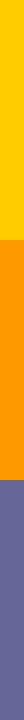 Η παρακολούθηση των δεικτών της περιόδου 2014 – 2020 (2)
Δείκτες αποτελέσματος 

Κάθε ειδικός στόχος πρέπει να έχει τουλάχιστον ένα δείκτη αποτελέσματος

Οι δείκτες αποτελέσματος πρέπει να έχουν τιμή βάσης  για το 2014  και στόχο για το 2023. Αν κατά την έγκριση των ΕΠ, οι δείκτες αποτελέσματος δεν είχαν τιμή βάσης ή δεν είχαν προσδιοριστεί κατάλληλοι δείκτες για ένα ειδικό στόχο, τότε έπρεπε να καταρτιστεί ένα σχέδιο δράσης για την κάλυψη των ελλείψεων στο πλαίσιο της Γενικής Αιρεσιμότητας 7. 

Καταρτίστηκαν 20 σχέδια δράσης για ελλείψεις δεικτών -  αντιμετωπίστηκαν και καλύφθηκαν οι ελλείψεις

Για το ΕΤΠΑ, οι στόχοι των δεικτών αποτελέσματος δεν οφείλονται μόνο στη συνεισφορά του Προγράμματος ενώ στο ΕΚΤ η σχέση είναι άμεση 

Η εκτίμηση της συνεισφοράς του Προγράμματος στα  αποτελέσματα θα γίνει με εκπόνηση αξιολόγησης επιπτώσεων (Impact Evaluation)
5
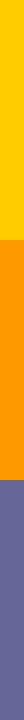 Η παρακολούθηση των δεικτών της περιόδου 2014 – 2020 (3)
Δείκτες εκροών 

Οι δείκτες εκροών σχετίζονται με τη λογική παρέμβασης του Άξονα Προτεραιότητας και εκφράζουν τις δράσεις που περιγράφονται 

Όλες οι επενδυτικές προτεραιότητες πρέπει να έχουν τουλάχιστον ένα δείκτη εκροών 

Οι δείκτες εκροών του Προγράμματος είναι κοινοί ή ειδικοί 

Οι κοινοί δείκτες καλύπτουν την πλειονότητα των προτεραιοτήτων των Ταμείων 

Η τιμή βάσης για τους δείκτες εκροών θεωρείται ότι είναι 0 και αφορά το 2014 

Η τιμή στόχος αναφέρεται στο 2023
6
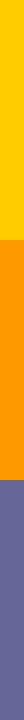 Η διασφάλιση της ποιότητας των δεδομένων και 
η τήρηση των διαδικασιών παρακολούθησης
Ενιαίο Σύστημα Δεικτών Παρακολούθησης Δεικτών 2014 - 2020 
https://www.espa.gr/el/Pages/staticDeiktes.aspx
Οδηγίες και κατευθύνσεις παρακολούθησης δεικτών
 
https://www.espa.gr/elibrary/Odigies_Katefthinseis_Parakolouthisis_Deiktwn_2014-2020_July2018.pdf
7
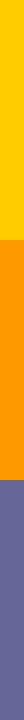 Διασφάλιση ποιότητας των δεδομένων και η τήρηση των διαδικασιών παρακολούθησης  (1)
Ενιαίο Σύστημα Παρακολούθησης Δεικτών 2014 – 2020 
αποτελεί το υποστηρικτικό έγγραφο για την τεκμηρίωση εκπλήρωσης της γενικής αιρεσιμότητας 7 στα Ε.Π. του ΕΣΠΑ (ΕΤΠΑ/ΕΚΤ/ΤΣ/ΕΤΘΑ)
συγκεντρώνει σε ένα κείμενο, θέματα που σχετίζονται με τους δείκτες και ιδιαίτερα με : 
ορισμούς και μεθόδους μέτρησης των δεικτών ΕΣΠΑ
διαδικασίες, αρμοδιότητες και υποχρεώσεις των Διαχειριστικών Αρχών και των Δικαιούχων
ρυθμίσεις συλλογής, αποθήκευσης δεδομένων, παρακολούθησης δεικτών
διασφάλιση της ποιότητας των δεδομένων
διαχείριση των προσωπικών δεδομένων
μηχανισμούς διασφάλισης της στατιστικής επικύρωσης των δεικτών αποτελέσματος
διαδικασίες διασφάλισης της διαθεσιμότητας στοιχείων για την εκπόνηση αξιολογήσεων επιπτώσεων
Για την αρωγή των Διαχειριστικών Αρχών και των Δικαιούχων έχει καταρτιστεί έγγραφο με Οδηγίες και κατευθύνσεις παρακολούθησης δεικτών από τις υπηρεσίες της ΕΑΣ (ΕΥΣΣΑ, ΕΥΣΕΚΤ, ΕΥΘΥ και ΕΥ ΟΠΣ)
8
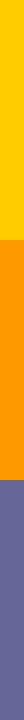 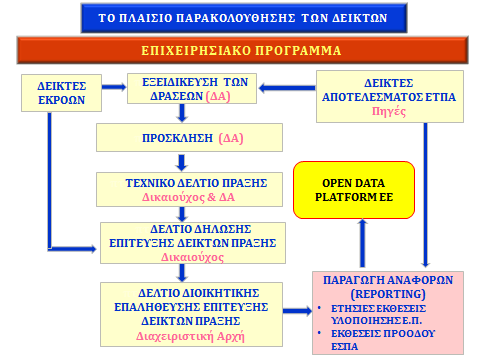 9
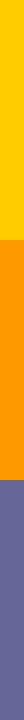 Διασφάλιση ποιότητας των δεδομένων και η τήρηση των διαδικασιών παρακολούθης (2)
Δελτίο Ταυτότητας Δείκτη (indicator fiche) 
χρησιμοποιείται για κάθε  δείκτη υποχρεωτικά  από τις Δ.Α. 
περιλαμβάνει πληροφορίες σχετικά με το τι, ποιος, πότε και πώς ακριβώς μετράται 
συμπληρώνεται από τη ΔΑ και τις υπηρεσίες της ΕΑΣ
Έκδοση Πρόσκλησης
περιλαμβάνονται υποχρεωτικά οι δείκτες του Άξονα προτεραιότητας του εγκεκριμένου Ε.Π. που αντιστοιχούν σε/συνδέονται με τις προκηρυσσόμενες δράσεις/πράξεις και στοχοθετούνται από τη ΔΑ. 
Υποβολή Τεχνικού Δελτίου
συμπληρώνονται από το Δικαιούχο οι τιμές στόχου των δεικτών εκροών και αποτελέσματος (όπου αυτό απαιτείται) για τους δείκτες που η ΔΑ ορίζει στην πρόσκληση.
Δελτίο δήλωσης επίτευξης δεικτών πράξης: Υποβάλλεται από τους Δικαιούχους και επαληθεύεται  διοικητικά από την ΔΑ.
Δελτίο διοικητικής επαλήθευσης επίτευξης δεικτών πράξης : Η ΔΑ ή ο Ενδιάμεσος Φορέας (ΕΦ) λαμβάνοντας υπόψη την πρόοδο της Πράξης και των υποέργων της, όπως αυτή τεκμαίρεται από τις δηλωθείσες δαπάνες και τα αποτελέσματα της διοικητικής επαλήθευσης, επιβεβαιώνει την επίτευξη της τιμής στόχου των δεικτών της Πράξης.
10
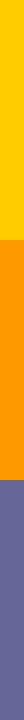 11
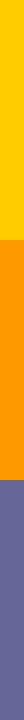 Ασφαλής  και αξιόπιστη άθροιση των τιμών
Εναρμονισμένες μεθοδολογίες για την ακριβή μέτρηση των δεικτών οριζόντια στα ΕΠ
Εναρμόνιση των ορισμών με τις μεθοδολογίες μέτρησης
Χρήση ενός μοναδικού δείκτη όταν αποτιμάται η ίδια εκροή
Μείωση  του συνολικού  αριθμου των δεικτών
Ομογενοποίηση  δεικτών
Αφορά : 
επιχειρησιακούς δείκτες εκροών ανά Ε.Π. του ΕΤΠΑ και του ΤΣ
πρόσθετους δείκτες εκροών ανά Ε.Π. που  εισήχθησαν στον πυρήνα του ΟΠΣ από helpdesk
12
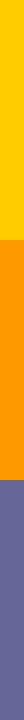 Παράγοντες αξιοπιστίας του συστήματος δεικτών (1)
Κύρια ευρήματα - Εισροή από τους ελέγχους της ΕΕ  (EC audits) 

Ελλείψεις στη σαφήνεια των διαδικασιών παρακολούθησης δεικτών
Ελλείψεις στην αυτόματη εξαγωγή των τιμών των δεικτών από το Πληροφοριακό Σύστημα για τους σκοπούς των αναφορών και της Ετήσιας Έκθεσης Υλοποίησης
Απαίτηση για συχνότερους ποιοτικούς ελέγχους του συτήματος για την αποφυγή λαθών (μη συμπερίληψη τιμών δεικτών, μη σωρευτικότητα των τιμών, λάθος αντιστοιχιση αναφορών με επενδυτικές προτεραιότητες, λαθη πληκτρολόγησης κ.ά.)
Απαίτηση για τον εντοπισμό λαθών και τη διόρθωσή τους - ιχνηλασιμότητα του συστήματος δεικτών
13
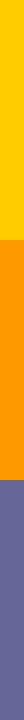 Παράγοντες αξιοπιστίας του συστήματος δεικτών (2)
Θέματα διπλομέτρησης (Double-counting) και έλλειψης οροφής (lack of capping) στις τιμές των δεικτών 
Λάθη που συνδέονται με λάθος οδηγίες προς τελικούς δικαιούχους και με τη μη κοινή αντίληψη των ορισμών των δεικτών 
Απαίτηση για τη διενέργεια διοικητικών επαληθεύσεων και επιτόπιων ελέγχων 
Πλήρης διαλειτουργικότητα των συστημάτων ηλεκτρονικής ανταλλαγής δεδομένων, πρωτίστως της ευρωπαϊκής βάσης SFC και του ΟΠΣ και όπου είναι δυνατό του ΟΠΣ με άλλες εθνικές βάσεις δεδομένων
14
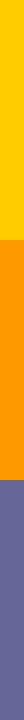 Οι δείκτες και το Πλαίσιο Επίδοσης την επόμενη προγραμματική περίοδο 2021 – 2027 (1)
Βασικές αρχές για τους δείκτες:
Εστίαση στα επιτεύγματα των παρεμβάσεων - άμεσα αποτελέσματα
Κοινοί δείκτες εκροών και αποτελεσμάτων σε όλο το φάσμα των Ταμείων (ΕΤΠΑ, ΕΚΤ, ΤΣ)
Η έννοια του αποτελέσματος επαναπροσδιορίζεται στο άμεσο αποτέλεσμα της πράξης 
Η έννοια του μακροπρόθεσμου αποτελέσματος διατηρείται στο ΕΚΤ 
Μεγαλύτερου εύρους κάλυψη των πολιτικών από κοινούς δείκτες
Η διάσταση της συνέχειας – αξιοποίηση της σωρευμένης εμπειρίας 
Ευελιξία – χρήση των δεικτών σε οποιονδήποτε συγκεκριμένο στόχο, όποτε είναι απαραίτητο
Συγκρισιμότητα – χρήση κοινών μεθοδολογιών
15
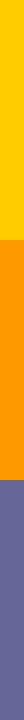 Οι δείκτες και το πλαίσιο επίδοσης την επόμενη προγραμματική περίοδο 2021 – 2027 (2)
Όλα τα απαραίτητα δεδομένα για την παρακολούθηση της υλοποίησης συμπεριλαμβανομένων των αποτελεσμάτων και της επίδοσης των Προγραμμάτων θα διαβιβάζονται πλέον ηλεκτρονικά κάθε δύο μήνες στην Επιτροπή
Ετήσια Έκθεση?
Η πλατφόρμα ανοικτών δεδομένων της ΕΕ θα επικαιροποιείται σε σχεδόν πραγματικό χρόνο
Το Πλαίσιο Επίδοσης θα καλύπτει όλους τους δείκτες εκροών και αποτελέσματος του Προγράμματος 
Δεν υπάρχουν χρηματοοικονομικοί δείκτες και Βασικά Στάδια Υλοποίησης
Τίθενται ορόσημα για το 2024 μόνο για τους δείκτες εκροών 
Τίθενται στόχοι για το 2029 για τους δείκτες εκροής και τους δείκτες αποτελέσματος
Δεν υπάρχει αποθεματικό επίδοσης
Πρόβλεψη για προγραμματισμό 5+2 έτη στο πλαίσιο της ενδιάμεσης αναθεώρησης
16
Ευχαριστώ  για την προσοχή σας 


	Μαίρη Πραγιάτη
Μονάδα «Σχεδιασμού και Αξιολόγησης»
mpragiati@mnec.gr
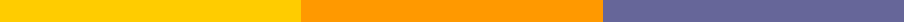 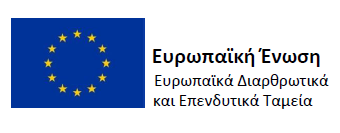 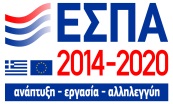 17